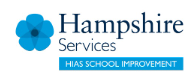 Guided reading in geography



kate.broadribb@hants.gov.uk
@RibbK
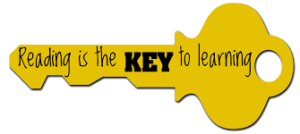 5. EXPAND - why is it hard for eldery residents to evacuate?
6. How long is California’s wildfire season now?
1. Where are these fires?
Why are the fires so bad?
Historically, California's "wildfire season" started in summer and ran into early autumn but experts have warned that the risk is now year-round.
The California Electricity commission is investigating what sparked the latest blazes - amid reports electrical companies may have suffered malfunctions near the sources shortly before the fires began.
Low humidity, warm Santa Ana winds and dry ground after a rain-free month have produced a prime fire-spreading environment.
The state's 40 million-strong population also helps explain the fires' deadliness. That number is almost double what it was in the 1970s, and people are living closer to at-risk forest areas.
And then there is climate change. Recent years have produced record-breaking temperatures, earlier springs and less reliable rainfall.
California fires: At least 42 die in state's deadliest wildfire
At least 228 people are missing as the wildfires continue to rage in northern California towns like Paradise. Nearly 7,200 structures have been destroyed, and another 15,500 are at risk. More than 300,000 locals have been forced to flee their homes across California.

Sorrell Bobrink, a Paradise resident who managed to drive away with her child said:
"I had to drive through the fire - it was awful. It was probably the most awful experience I will have in my life.”
"It was traumatising, we will be traumatised for a long time. My whole community was traumatised - I can't watch the videos anymore because I actually went through it."
Many of the victims are believed to be elderly residents or people with mobility issues who would find evacuating more difficult.
7. Why are the electrical companies blamed for sparking the blazes?
2.  How many people are missing?
8. Why has the 40 million-strong population increased the first risk?
3.  How many have been evacuated?
4. What was it like for the residents who managed to escape?
9.  Why has climate change increased the risk of wildfires?
CHALLENGE TASK: research and find out what Santa Ana winds are
[Speaker Notes: Source of article is BBC 2018]